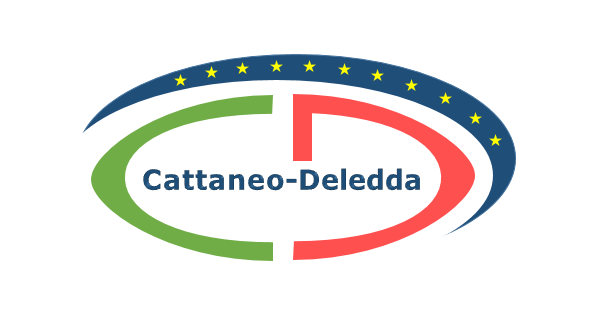 UDA-Fashion Skirt
IPSSCA “Cattaneo-Deledda”
    Strada degli Schiocchi 110, Modena
Industria ed Artigianato per il Made in Italy
               Anno Scolastico 2020-2021
Di Serena Mellozzi 1F
Sommario
Cos’è la gonna a 4 teli
Storia della gonna
Tipologie delle gonne a teli 
Attività di laboratorio
figurino
plat
tracciato in scala 1:5 e tracciato in scala 1:2
scheda tecnica
montaggio in carta in scala 1:5 e in scala 1:2
torna al sommario
Cos’è la gonna a 4 teli
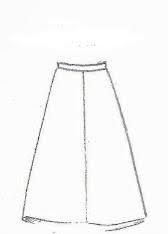 La gonna a quattro teli è una gonna composta da 4  pezzi di stoffa uguali  chiamati TELI,  due davanti e due dietro, con l’aggiunta   svasatura sul fondo.
Storia della gonna
La gonna è uno dei capi più utilizzati fin dall’antichità e può essere di vario tipo, da quelle più semplici costituite solo da un pezzo di stoffa, a quelle più complesse di cui varia la forma tramite le cuciture, pieghe, imbastiture.
La lunghezza, invece, può essere fino alla coscia, al ginocchio o alla caviglia.
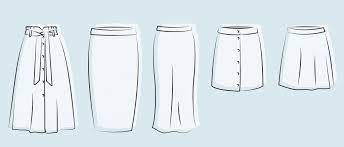 torna al sommario
torna al sommario
Tipologie delle gonne a teli
Esistono vari tipi di gonne a teli:
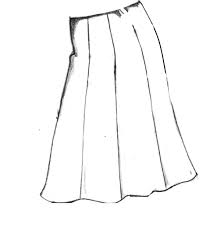 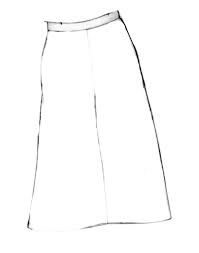 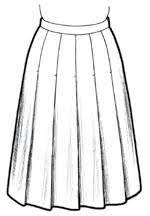 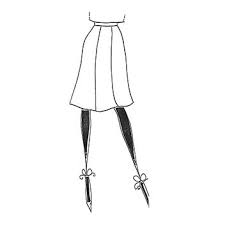 Gonna a 8 teli
Gonna a 4 teli
Gonna a 12 teli
Gonna a 6 teli
torna al sommario
Attività di laboratorio
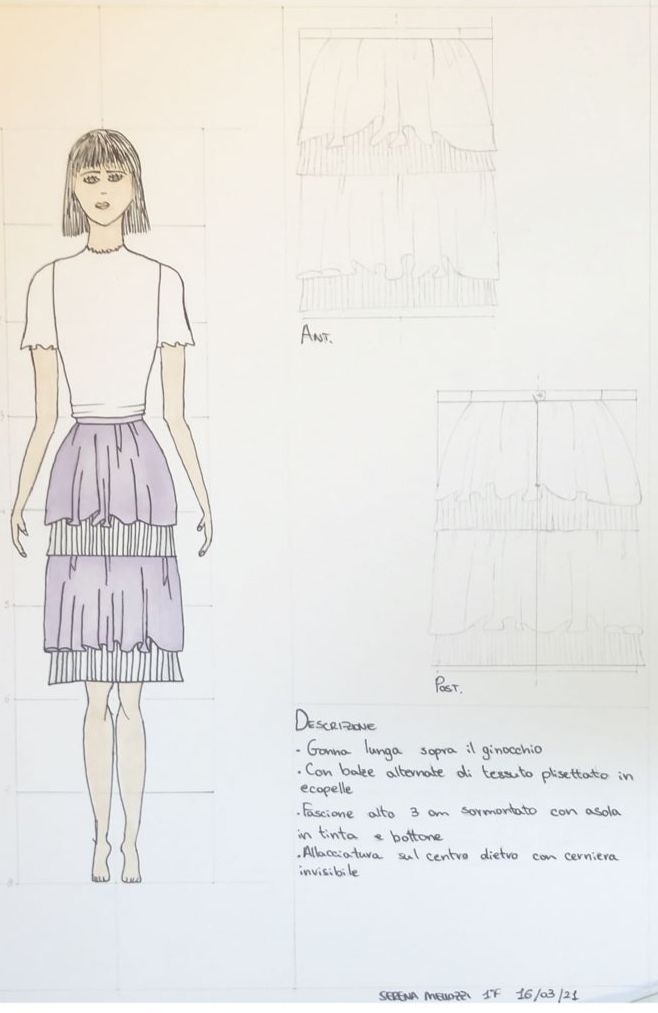 Figurino e plat
torna al sommario
Attività di laboratorio
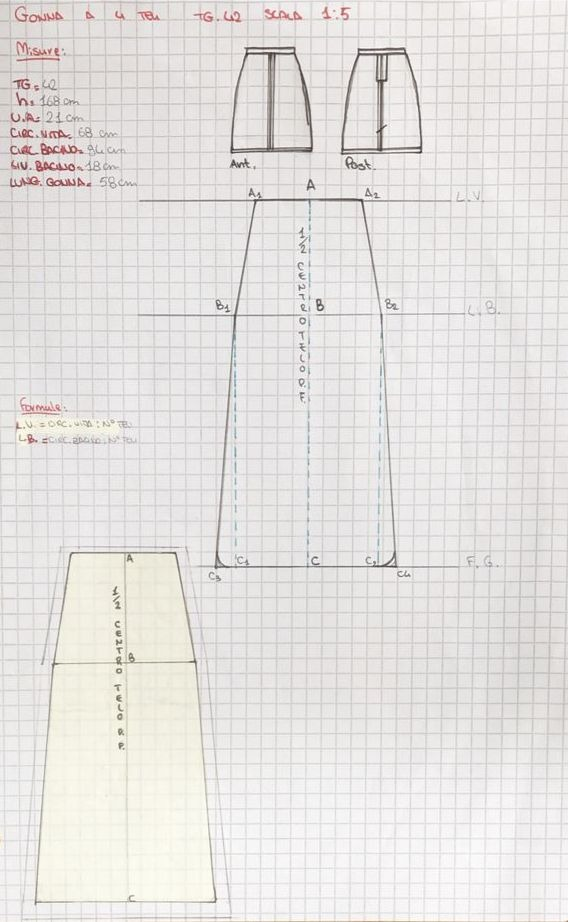 Tracciato in scala 1:5
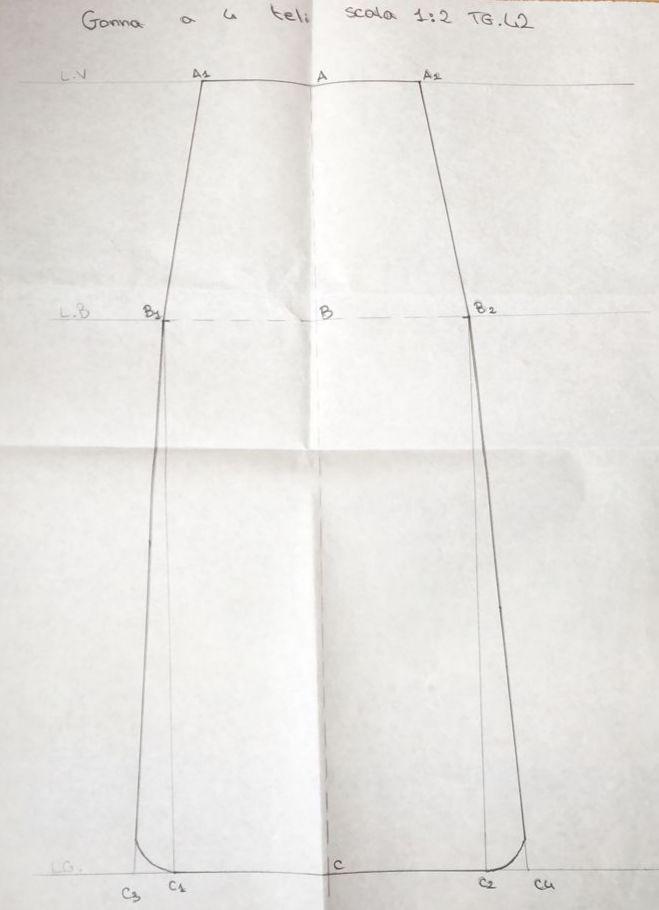 Tracciato in scala 1:2
torna al sommario
Attività di laboratorio
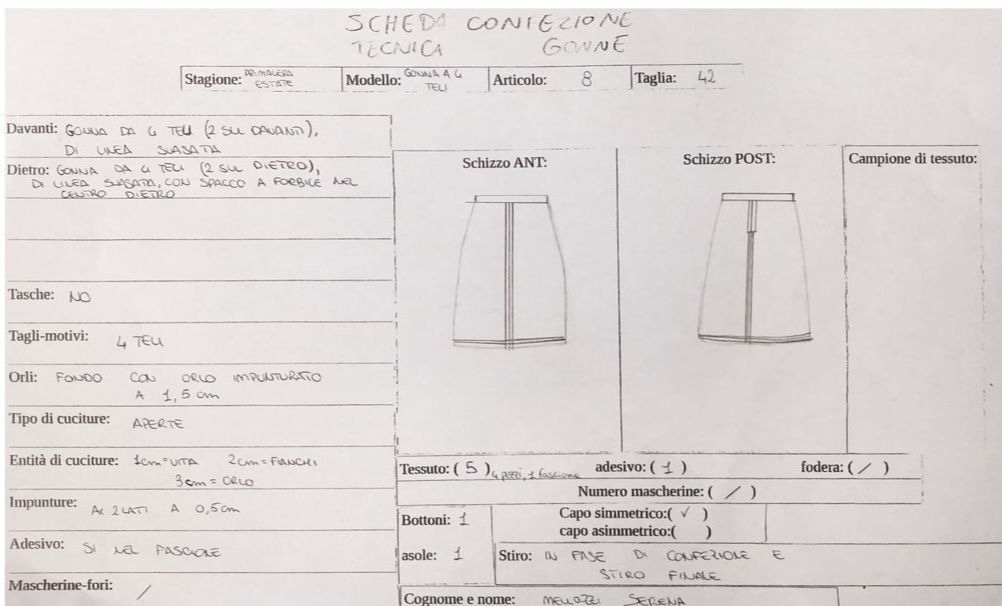 Scheda tecnica
torna al sommario
Attività di laboratorio
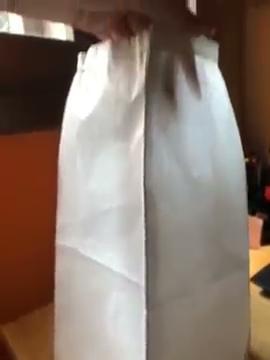 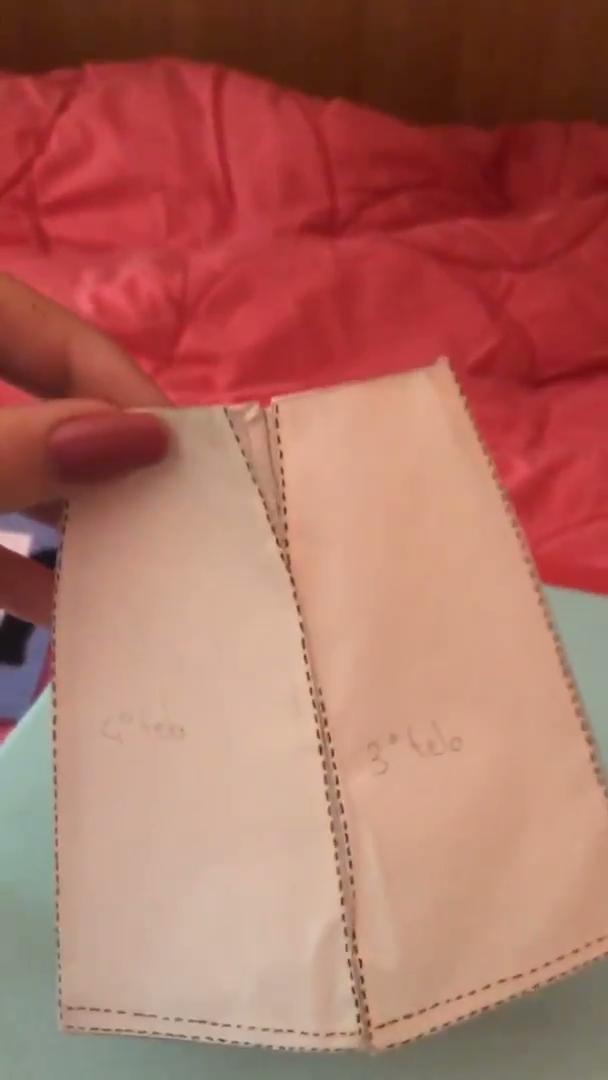 Montaggio gonna 1:2
Montaggio gonna 1:5